歡 迎 參 加
110學年度第二學期
三年四班 家長日
導師 : 翁志強
學校重要行事曆簡介
1111/2/28(一) 二二八和平紀念日放假一天
11/3/1~3/11 校內語文競賽
111/3/2(三) 防災演練
111/3/14(一) 課後才藝社團開課
111/3/18(五) 第一季寫作投稿/書法大賽
111/3/29(二) 兒童節活動
111/4/4~4/5 兒童節、清明節連假
111/4/21~4/22 期中評量
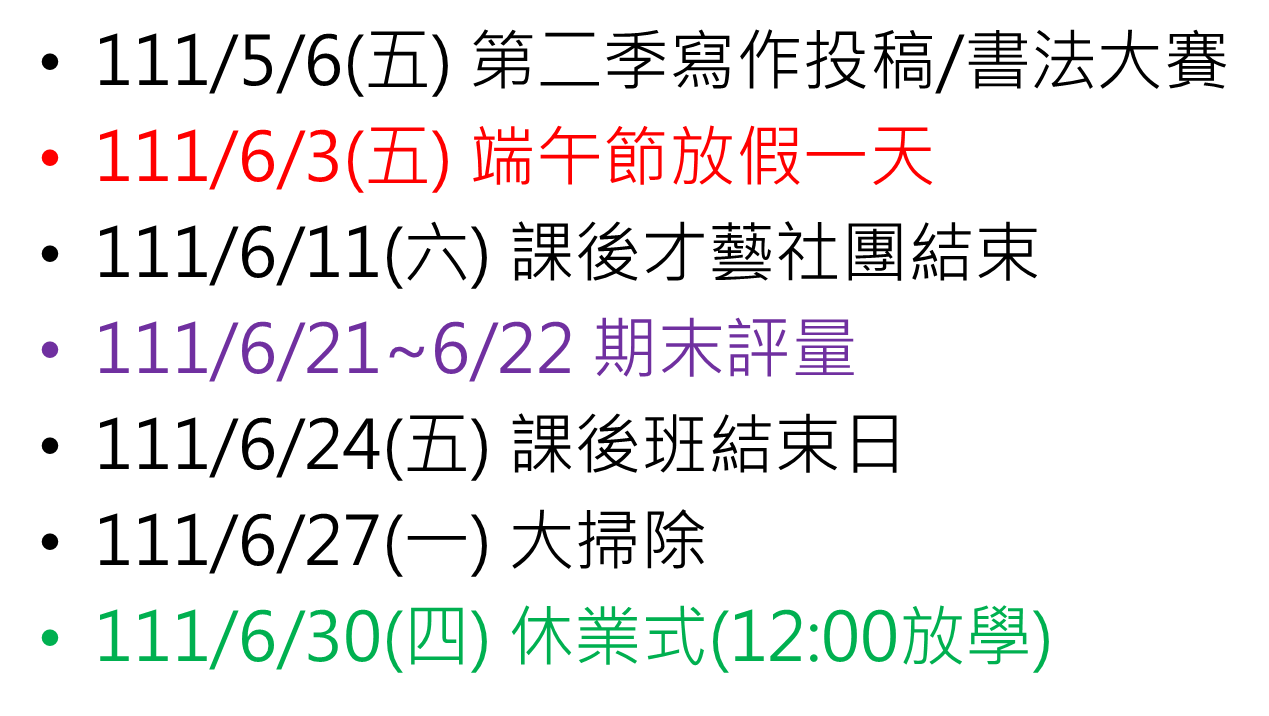 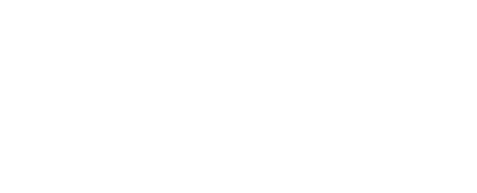 學期評量
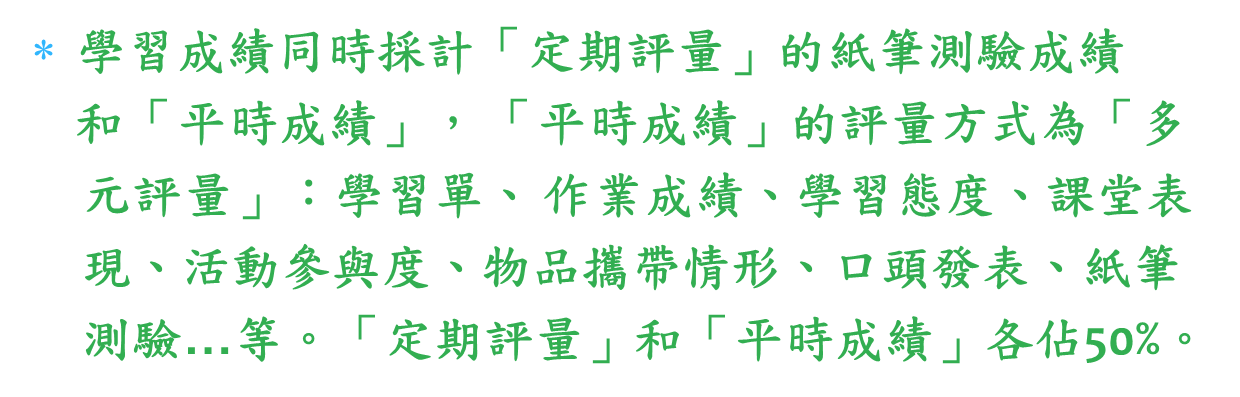 校 方 宣 導 事 項
教務處
1.因應疫情，請家長確實掌握家中3C資訊設備並協助孩子熟悉親師生平台及相關線上教學媒材，並和班級導師及授課老師建立線上教學的默契，以因應瞬息萬變的疫情，為可能的「停課不停學」預做準備。
教務處
2.教務處的工作重點在提昇學生學習成就，除了繼續關注學生語文能力外，亦會逐步藉由學校亮點的營造，培養學生的多元智能；另外會配合國際學生學習成就指標，調整學校學習與檢測方向，養成孩子分析、比較、綜合運用等學習能力，亦請家長能在學生學習上多與老師溝通，以了解新的學習趨勢。
教務處
3.近來針對兒童學習的研究指出，紙筆書寫練習之學習效果勝於電腦鍵盤輸入，請家長能鼓勵孩子多書寫並控制電腦使用時間。如因疫情而停課，亦請和孩子建立正確的線上學習機制和使用規範，不因停課而造成學習中斷。
學務處
※上下學事項：
1.上學時段：每週一到五上午07：20至07：50（此時段有導護老師值勤），請勿太早到校。本學期側門開啟時間改為7：20-7：50，7：20以前或7：50以後到校的同學，煩請從學校正門口進入。
2.放學時間：半天課中午11：55；全天課16：00。
學務處
※上下學事項：
3.配合事項：
   (2)學生個別走路或家長汽機車接送上學【請遵守交通 號誌行進，切勿任意穿越馬路】；如有必要以汽、機車接送時，汽車放在距離校門至少30公尺處，以免造成交通阻塞與人車爭道之情事，影響學童上下學安全，懇請配合！
※【騎乘機車請一定要戴安全帽，包括您的寶貝】
學務處
※綜合事項：
1.為預防傳染病【新冠肺炎、流感與腸病毒等】蔓延，請叮嚀孩童勤洗手，養成良好衛生習慣，並於書包自備口罩。如發現孩子有發燒現象與咳嗽、肌肉痠痛等類流感症狀，請及早就醫。落實健康「3級防護、健康5原則」：
學務處
※綜合事項：
「3級防護、健康5原則」：3級防護：(一)第1級：請家長上學前先幫孩子量好體溫。(二)第2級：入校時再次量測體溫。(三)第3級：隨時關懷學生身體狀況。健康5原則：量體溫、勤洗手、正確配戴口罩、保持教室通風、生病不上課。
學務處
※綜合事項：
2.請留意孩子交友的情形，關心其下課後的去處，避免進出不當場所或在外遊蕩。孩童於校內外期間，如遭遇欺凌情事，請務必先跟導師或校方聯繫，詳細告知事情經過，以便盡速處理，保護孩童安全。
學務處
※綜合事項：
3.校園反霸凌，若受到同學惡意欺負，請聯絡永福國小學務處22876716轉835，老師一定會第一時間進行了解。學生請事（病）假，請務必事先與導師或校方聯繫；當您接獲不明恐嚇或疑似詐欺電話時，千萬別慌張，請先撥打學校電話（學校總機22876716，學務處分機835、837），確認孩子是否在校，並可撥「165」反詐騙專線，尋求警方協助。
學務處
※綜合事項：
10.為協助弱勢學童能順利就學，教育部推動「教育儲蓄戶」，提供民眾捐款平台；本校亦設有此帳戶，請有意願捐款協助弱勢學童之家長，可透過此管道捐出愛心款項。
學務處
※綜合事項：
5.本校秉持著讓學生適性且多元的發展，於放學後及週六開設各類型的社團，舉凡管樂、太鼓、繪畫、舞蹈、直排輪、美勞、陶笛、足球、籃球、跆拳道……等，計有將近50餘種社團活動可提供學生及家長選擇，歡迎孩子一起加入永福才藝社團這個大家庭！
總務處
一、校園開放：
因為疫情關係，配合教育局滾動式修正，校園開放時間張貼於警衛室門口，敬請開放時間入校之民眾配合相關防疫規定。
總務處
二、門禁安全：
1.上班時間大門盡量關閉，以避免野狗及閒雜人進出，影響學生安全，出入請走鄰近警衛室小門，並務必事先登記換證後再進校門。
2.校內禁止社區人士停車，請多見諒。
3.學生因事、病須由家長帶離學校時，請家長先向導師拿取外出單，交由警衛後再行離校。
總務處
三、學生註冊事宜：
1.級任老師會於開學後先發下學生收費調查表，統計各項免繳費身分(包括家長會費、低收入戶、身障、原住民…等)才會發註冊單(代收代辦費)。
總務處
三、學生註冊事宜：
2.為顧及學生學習和老師教學需求，並減低家長準備的不便，學生學用品及教學材料的採購，由學校統一招標代為採購及收費，故不在就學補助可減免項目之範圍內，無法辦理減免。學用品(例：作業簿、名牌…等)及教學材料採購品項細目，請家長逕上本校網站參閱。
總務處
三、學生註冊事宜：
3.因學用品及教學材料代購不屬於公私立學校學雜費暨各項代收代辦費收取基準之法定收費項目。自本學期開始，代收代辦費與學用品及教學材料費將分開2張繳費單，請家長依照繳費單上的期限及方式繳費。
輔導處
一、特殊需求鑑定安置申請：
學生若有身心障礙或要申請暫緩入學、在家教育、入集中式特教班等問題，可來電諮詢（2287-6716＃854），其餘有關學習遲緩等需要施以補救教學者，亦可跟老師聯絡。
輔導處
二、永福人輔導期刊電子化：
永福人輔導期刊為電子刊物，下載方式為：永福校網首頁→首頁左側-重要議題及活動→點選永福人-輔導期刊，即可看到學校精心編製的學輔刊物。
輔導處
三、輔導諮詢服務：
校園設有輔導信箱，提供學生成長發展所需的訊息，若有任何教養及管教上的問題，可撥本校輔導諮詢電話22876716*855、860。「家庭教育諮詢」專線（412-8185），此為新北市家庭教育中心提供教師、家長諮詢求助專線。
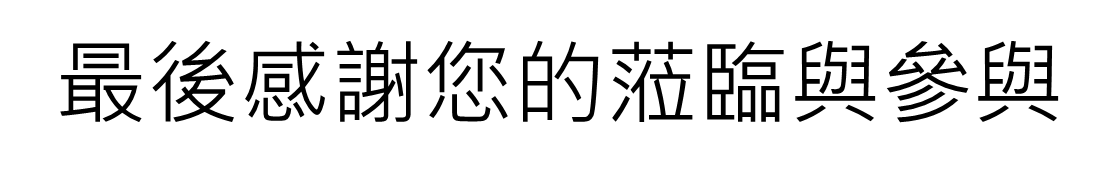 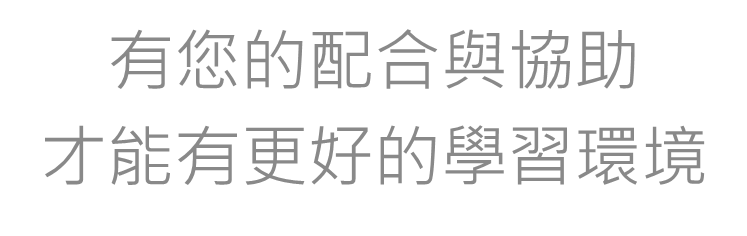